MOMSOmvendt betalingspligtGULD
Dagens program
Præsentation
Omvendt betalingspligt – Introduktion - 
Fra den virkelige verden
Hvor er der omvendt betalingspligt
Definitioner
•	Investeringsguld
•	Guld som råmetal eller halvforarbejdede produkter
•	Guld som metalskrot - Definitionerne 
Investeringsguld – fritagelse og fradragsret
Guld som råmetal eller halvforarbejdede produkter – Metalskrot - Fradragsret
Administrative regler  
Faktura - Blandede fakturaer
Afregningsbilag
Faktura – generel regel - Momsbekendtgørelsens § 61 - Krav til fakturaens indhold 
Momsangivelsen
SKAT.dk
Side 2
28-08-2015
Præsentation
John Jensen 
Mindre Virksomheder 16 
Kratbjerg 236, 3480 Fredensborg 301 
John.Jensen@Skat.dk
Torben Lindskov Christiansen Mærsk 
Mindre Virksomheder 16 
Kratbjerg 236, 3480 Fredensborg 331 
Torben.Maersk@Skat.dk
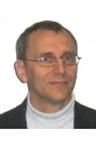 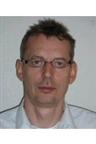 Side 3
28-08-2015
Informationsmøde 27.10.2014 – Guldbranchen i Danmark
SKAT er en landsdækkende styrelse med ca. 6.300 ansatte og er organiseret i 6 forretningsområder
SKAT har ansvaret for opkrævning af told, skatte og afgifter i Danmark
I 2014 forventer SKAT at opkræve i alt 950 mia.kr. 
SKAT´s mission er: Vi sikre en retfærdig og effektiv finansiering af fremtidens offentlige sektor
Indsats er det ene forretningsområde med ca. 2000 ansatte
Redegørelse om kontrolsager 25.april 2014 – Ministeren 
Gennemsigtighedsrapport – formålet er at skabe åbenhed og transparens omkring de regler, som danner grundlag for SKATs kontrolarbejde mv.
SKAT arbejder efter en segmentstrategi – 22 segmenter f.eks. Biler 
Inden projekter igangsættes inddrages relevante brancheorganisationer
Projekter får kendskab til fejl, så inddrages brancheorganisationer 







Trekantshandel ML § 46, stk. 1, nr. 1 			(D.A.13.2.2.1)
Installering eller montering ML § 46, stk. 1, nr. 2 		(D.A.13.2.2.2) 
Visse ydelser fra udlandet ML § 46, stk. 1, nr. 3 		(D.A.13.2.2.3)
Gas og elektricitet ML § 46, stk. 1, nr. 5 			(D.A.13.2.2.5)
CO2-kvoter eller CO2-kreditter ML § 46, stk. 1, nr. 6 	(D.A.13.2.2.6)
Side 4
28-08-2015
Omvendt betalingspligt – Introduktion
Hvad?
”Omvendt betalingspligt” er når det er køber, der skal betale salgsmomsen
Hvorfor?
Det afhjælper momssystemets indenlandske sårbarhed over for svig.
Hvordan?
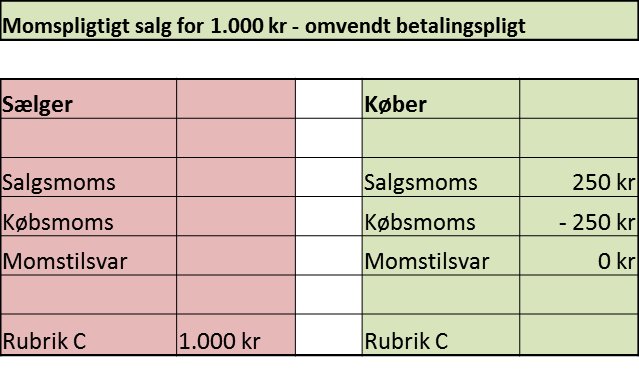 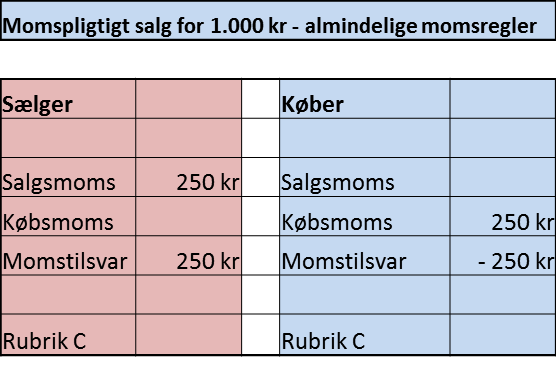 Side 5
28-08-2015
Fra den virkelige verden !!!
SKM2014.373.BR (Sagen er anket til Østre Landsret)

	Virk blev kontaktet telefonisk af G1 ApS ved SR, der spurgte, om virk ville købe skrotbarrer, der indeholdt guld. Virk ved ikke, hvorfor SR netop kontaktede dem, og virk overvejede ikke at undersøge sælgerens baggrund og kreditværdighed. På et møde havde SR medbragt en barre. Virk købte ikke barren, men sendte den til Holland for at få analyseret den.  
	Virk besluttede at købe - og skrev en "købsordre" til G1, der udstedte en faktura med moms. Det var dog intet problem, da G1 sagde, at virk ville få momsen retur fra SKAT. 
	Efter at virk havde indgivet sin momsangivelse, meddelte SKAT, at virk ikke kunne få moms tilbage på grund af omvendt betalingspligt. Herefter kontaktede virk SR, der oplyste, at han ikke længere havde noget med virksomheden at gøre, idet den var overdraget til GB, (som var kendt som selskabstømmer).
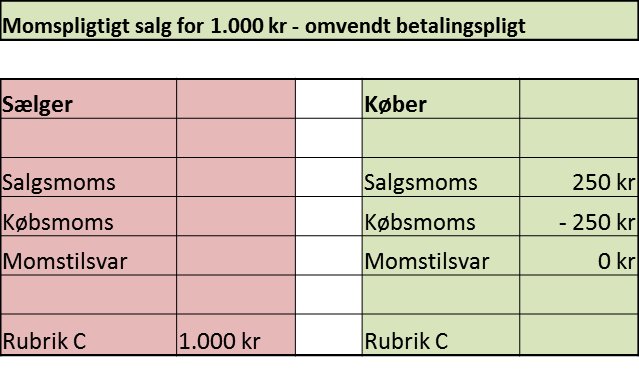 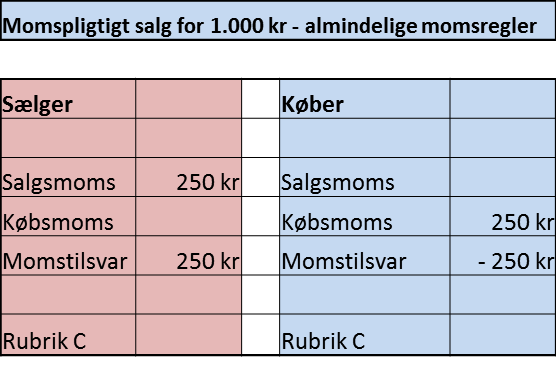 Side 6
28-08-2015
Hvor er der omvendt betalingspligt?  2(2)
Trekantshandel ML § 46, stk. 1, nr. 1 			(D.A.13.2.2.1)
Installering eller montering ML § 46, stk. 1, nr. 2 		(D.A.13.2.2.2) 
Visse ydelser fra udlandet ML § 46, stk. 1, nr. 3 		(D.A.13.2.2.3)
Guld ML § 46, stk. 1, nr. 4 					(D.A.13.2.2.4)
Gas og elektricitet ML § 46, stk. 1, nr. 5 			(D.A.13.2.2.5)
CO2-kvoter eller CO2-kreditter ML § 46, stk. 1, nr. 6 	(D.A.13.2.2.6)
Metalskrot ML § 46, stk. 1, nr. 7 				(D.A.13.2.2.7)
Side 7
28-08-2015
Guld 1(4)
Oversigt

Investeringsguld

Guld som råmetal eller halvforarbejdede produkter

Guld som metalskrot



På de næste 4 plancher gennemgås definitionerne - herefter de tilhørende fritagelser.
Side 8
28-08-2015
Guld 2(4)
Definition:

Investeringsguld

Guld i form af en barre eller plade med en vægt, som accepteres af guldmarkederne, med en lødighed på mindst 995/1000-dele, uanset om guldet er repræsenteret ved værdipapirer.  Dog er barrer eller plader med en vægt på 1 g eller derunder ikke omfattet af ordningen for investeringsguld

Guldmønter, der er af en lødighed på mindst 900/1000-dele, er præget efter år 1800 og er eller har været lovligt betalingsmiddel i oprindelseslandet, og som sædvanligvis sælges til en pris, der ikke overstiger den normale markedsværdi af møntens guldindhold med mere end 80 pct. Guldmønter omfattet af en liste, som offentliggøres i EU-Tidende, anses for at opfylde førnævnte kriterier i hele det år, som listen angår, uanset at mønten må anses at være omsat på grund af den numismatiske værdi.

Kaldes: De kumulative betingelser
Side 9
28-08-2015
Guld 3(4)
Definition:

Guld som råmetal eller halvforarbejdede produkter

Guld som råmetal eller halvforarbejdede produkter af en lødighed på 325/1000-dele eller derover må, negativt afgrænset i forhold til investeringsguld, forstås som:

Alt andet guld end investeringsguld og i en hvilken som helst fast form og vægt	
Herunder i egenskab af en ikke regulær barre, plade, mønt eller "klump" i omsmeltet tilstand, men fx også guldringe, guldkæder og lignende.
	
Dog skal den enkelte enhed i form af en barre, plade, mønt, "klump", ring eller kæde have en lødighed på 325/1000-dele eller derover, der svarer til, at guldets renhedsgrad udgør mindst 8 karat.
Side 10
28-08-2015
Guld 4(4)
Sondring OBS:

Guld som råmetal eller halvforarbejdede produkter


Hvis en leverandør leverer brugte guldsmykker mv. til en kunde, som betaler for det brugte guld efter vægt og lødighed, skal det anses for levering af guld som råmetal eller halvforarbejdede produkter. 

Men indgår det ved aftalen og betalingen for en leverance af brugte guldsmykker, at der også tages hensyn til smykkernes udformning, kunstneriske værdi og evt. isatte sten mv., skal det anses for levering af et smykke og ikke levering af guld som råmetal og halvforarbejdede produkter.
Side 11
28-08-2015
Metalskrot 1(1)
Definition:

Følgende typer af metalskrot er omfattet af reglen omvendt betalingspligt:

Skrot af de klassisk kendte metaller, dvs. aluminium, bly, jern, kobber, nikkel, platin, stål, sølv, tin, zink eller af guld, dog kun når guldet ikke i forvejen er omfattet af omvendt betalingspligt.

Skrot af (øvrige) ædelmetaller ifølge det naturvidenskabelige, periodiske system, herunder iridium, osmium, paladium, rhodium og ruthenium.  

Halvfabrikata fra forarbejdning, fremstilling eller udsmeltning af metaller eller metallegeringer.

Rester og andre genbrugsmaterialer, der består af metaller eller metallegeringer, samt slagger, aske, hammerskæl og industriaffald, der indeholder metaller eller metallegeringer.

Afklip, skrot, affald og brugte materialer samt genbrugsmateriale af kabler, hvori der er indlagt metal eller metallegeringer, eller som er omviklet med metal eller metallegeringer.
Side 12
28-08-2015
Investeringsguld - Regler 1(2)
Momsfritagelsen jf. momslovens (ML) § 13, stk. 1, nr. 20

Momsfritagelsen omfatter både fysisk levering af guld og guld, der er repræsenteret af et værdipapir. 
	
For alle transaktioner, der er omfattet af momsfritagelsen efter ML § 13, stk. 1, nr. 20, gælder det, at transaktionen skal indebære overdragelse af en ejendomsret eller et tilgodehavende til guldet.

Bemærk, at det ikke er alt guld, der handles via en guldkonto, der er investeringsguld. Guld, hvad enten det handles via guldkonti i form af allokeret guld eller ikke-allokeret guld, skal -  for at der er tale om investeringsguld - opfylde de kumulative betingelser
Side 13
28-08-2015
Investeringsguld - Regler 2(2)
Fradragsret
Det bemærkes, at købervirksomheden er den betalingspligtige, når sælgervirksomheden er momsregistreret efter  ML § 47 eller § 51a, jf. ML § 46, stk. 1, nr. 4.

Efter ML § 41 a, stk. 1, har virksomheder, der foretager leverancer af guld, der er fritaget for moms efter ML § 13, stk. 1, nr. 20, fradragsret for købsmoms af udgifter, som kan henføres til:

levering af investeringsguld til virksomheden, når dette guld er leveret af virksomheder, der har pålagt denne leverance moms (omvendt betalingspligt),
levering til virksomheden samt virksomhedens erhvervelse fra et andet EU-land eller indførsel af andet guld end investeringsguld, som efterfølgende af virksomheden eller for dennes regning omdannes til investeringsguld eller
modtagne tjenesteydelser som indebærer en forandring af guldets form, vægt eller lødighed.

Ad. 1) Når en sælger, der er frivilligt momsregistreret for levering af investeringsguld efter ML § 51 a, vælger at lade leverancen være pålagt moms, har køberen fradrag for momsbeløbet efter ML § 41 a, stk. 1, nr. 1. Dette gælder uanset at købervirksomheden ikke pålægger moms ved videresalget efter ML § 13, stk. 1, nr. 20.
Side 14
28-08-2015
Frivillig registrering
Betingelser for frivillig momsregistrering
Som udgangspunkt indebærer momsfritagelsen for levering af investeringsguld ikke fradragsret for købsmoms.

For at undgå såkaldte kumulative effekter af momsfritagelsen, er der i ML § 51 a mulighed for, at visse afgiftspligtige personer kan blive frivilligt momsregistreret for levering af investeringsguld til andre afgiftspligtige personer.

Ved den frivillige momsregistrering er leverancen omfattet af momslovens almindelige regler, og virksomheden har herved mulighed for at fradrage moms vedrørende indkøb mv. af varer og ydelser til brug for virksomheden, jf. ML § 37.

Tilladelse til frivillig momsregistrering kan gives til:

•  virksomheder, der fremstiller investeringsguld mv., eller
•  formidlere af salg af investeringsguld.
Side 15
28-08-2015
Guld som råmetal eller halvforarbejdede produkter  + Metalskrot
Fradragsret

Hvis den, der er omfattet af omvendt betalingspligtig for moms ved handel med guld efter ML § 46, stk. 1, nr. 4, anvender det tilkøbte guld til momsmæssige formål som led i selvstændig økonomisk virksomhed, har den betalingspligtige person ved opgørelse af momstilsvaret fradrag for den omvendt betalingspligtige moms som indgående afgift/købsmoms efter den almindelige regel i ML § 37, stk. 2, nr. 1
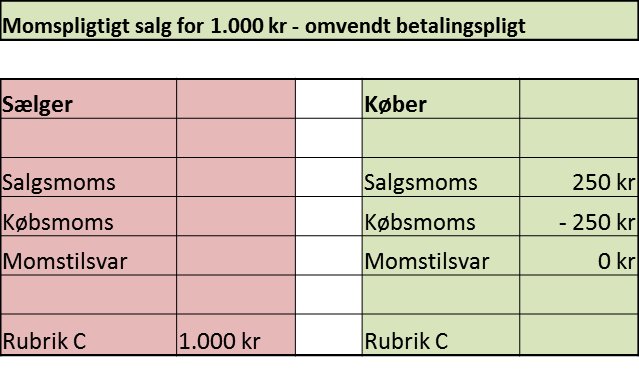 Side 16
28-08-2015
Administrative regler  1 (5)
Leverandøren (sælger) af guld til en køber, der er betalingspligtig for moms af guld efter ML § 46, stk. 1, nr. 4

Leverandøren af guld til en køber, der er betalingspligtig for moms af guldet, er underlagt særlige oplysningskrav til faktura. Se momsbekendtgørelsens § 123.
Leverandøren skal i alle tilfælde indhente købers legitimation ved transaktioner med guld på 100.000 kr. eller derover. Se momsbekendtgørelsens § 124. Leverandøren har bogføringspligt. Se momsbekendtgørelsens § 76, stk. 10, nr. 3.
Leverandøren skal i momsangivelsens rubrik C angive indenlandske leverancer af guld, der er omfattet af omvendt betalingspligt for moms af guld efter ML § 46, stk. 1, nr. 4. 
Leverandøren skal sikre sig, at køber har et CVR nr og er momsregistreret på www.skat.dk og eventuelt også på www.cvr.dk hvis der er tvivl om sammenhæng mellem køber og CVR nr. Efterprøvning er ikke nødvendig ved faste samhandelspartnere.

Konsekvenser?
Side 17
28-08-2015
Administrative regler  2 (5)
Den, der er betalingspligtig (køber) for moms af guld efter ML § 46, stk. 1, nr. 4, har bogførings- og angivelsespligter  

Den betalingspligtige person har bogføringspligt. Se momsbekendtgørelsens § 76, stk. 3.
Den betalingspligtige person skal på momsangivelsen angive den (omvendt) betalingspligtige moms som udgående afgift (salgsmoms) og skal, forudsat guldet anvendes til momsmæssigt formål, angive det samme beløb som indgående afgift (købsmoms). Se ML § 57, stk. 1.
Den betalingspligtige skal sikre sig, at sælger har et CVR nr og er momsregistreret på www.skat.dk og eventuelt også på www.cvr.dk hvis der er tvivl om sammenhæng mellem sælger og CVR nr. Efterprøvning er ikke nødvendig ved faste samhandelspartnere.

Konsekvenser?
Side 18
28-08-2015
Administrative regler  3 (5)
Faktura

Sælger udsteder bilaget !!!

Virksomheder hvis salg er omfattet af reglerne for omvendt betalingspligt, skal udstede en faktura uden oplysning om momssats eller momsens størrelse. 

Fakturaen skal indeholde oplysning om, at køber skal afregne den moms, der påhviler leverandøren f.eks. ved anførsel af:

	”omvendt betalingspligt, køber afregner momsen”
	
Blandede fakturaer
Såfremt fakturaen indeholder poster både med almindelig moms (fx sølv) og poster med omvendt betalingspligt (guld) skal der være særskilt sammentælling og det skal tydelig fremgå, hvordan de forskellige poster skal behandles.
Side 19
28-08-2015
Administrative regler  4 (5)
Afregningsbilag

Køber udsteder bilaget

I visse tilfælde – fx ved salg af skrotguld – kender sælger ikke den nøjagtige mængde af guld og det er derfor køber der udsteder bilaget.

Det kaldes et afregningsbilag 

Der gælder de samme regler for udstedelse af afregningsbilag som der gælder for fakturaer.
Side 20
28-08-2015
Administrative regler  5 (5)
Terminologi




	Et rettelsesbilag til en faktura kaldes en kreditnota

	Et rettelsesbilag til et afregningsbilag kaldes en afregningskreditnota
Side 21
28-08-2015
Faktura – Momsbekendtgørelsens § 61
Krav til fakturaens indhold 

§ 61. Med forbehold for de øvrige bestemmelser i dette kapitel skal en faktura, herunder afregningsbilag, jf. § 70 i denne bekendtgørelse, indeholde:
1) Udstedelsesdato (fakturadato).
2) Fortløbende nummer, der bygger på én eller flere serier, og som identificerer fakturaen.
3) Den registrerede virksomheds (sælgerens) registreringsnummer.
4) Den registrerede virksomheds og køberens navn og adresse.
5) Mængden og arten af de leverede varer eller omfanget og arten af de leverede ydelser.
6) Den dato, hvor levering af varerne eller ydelserne foretages eller afsluttes, eller hvor et afdragsbeløb betales, forudsat en sådan dato er fastsat og forskellig fra fakturaens udstedelsesdato.
7) Afgiftsgrundlaget, pris pr. enhed uden afgift, eventuelle prisnedslag, bonus og rabatter, hvis disse ikke er indregnet i prisen pr. enhed.
8) Gældende afgiftssats.
9) Det afgiftsbeløb, der skal betales.
Stk. 3. Såfremt en faktura, herunder afregningsbilag, også omfatter afgiftsfritagne leverancer, skal det af fakturaen fremgå, hvilke leverancer der er pålagt afgift. Sådanne leverancer skal opføres for sig med særskilt sammentælling.
Side 22
28-08-2015
Momsangivelsen
Side 23
28-08-2015
http://www.skat.dk/    1 (4)
Side 24
28-08-2015
http://www.skat.dk/  2 (4)
Side 25
28-08-2015
http://www.skat.dk/  3 (4)
Side 26
28-08-2015
http://www.skat.dk/  4(4)
Side 27
28-08-2015
Disse plancher forælder – men vejledningen er ajour.
Side 28
28-08-2015